Workload Characterization Team
Leader: Pietro Cicotti - SDSC
Members: 
Ilene Carpenter – NREL
Devesh Tiwari - ORNL
Chadha, Narjit - NetApp
Rick Mohr - UTK
Mike Booth – HPC Results
Ben Evans – Terascala
Workload Characterization
Goals
Understand and characterize workloads
Create a representative synthetic workload
Synergies
Kernel extraction/creation
Monitoring
Responses
centers:
ARSC
NCRC
OLCF
RIKEN
SDSC
NICS
Oasis
W2/3
K
P/S
FS
LTFS
D/H
D/C
storage:
600
TB
K
30
PB
FS
2.2
PB
W2
2.2
PB
FS:
3.4
PB
360
TB
LTFS
2.2
PB
W3
2.2
PB
Do
1.2
PB
Me
576
TB
Pu
576
TB
Mo
2.3
PB
apps:
WRF,PISM
mixed
Some stats
File Size Distribution
File Capacity Distribution
Dir Size Distribution
Dir Capacity Distribution
Cumulative Distributions
Change Time Distribution
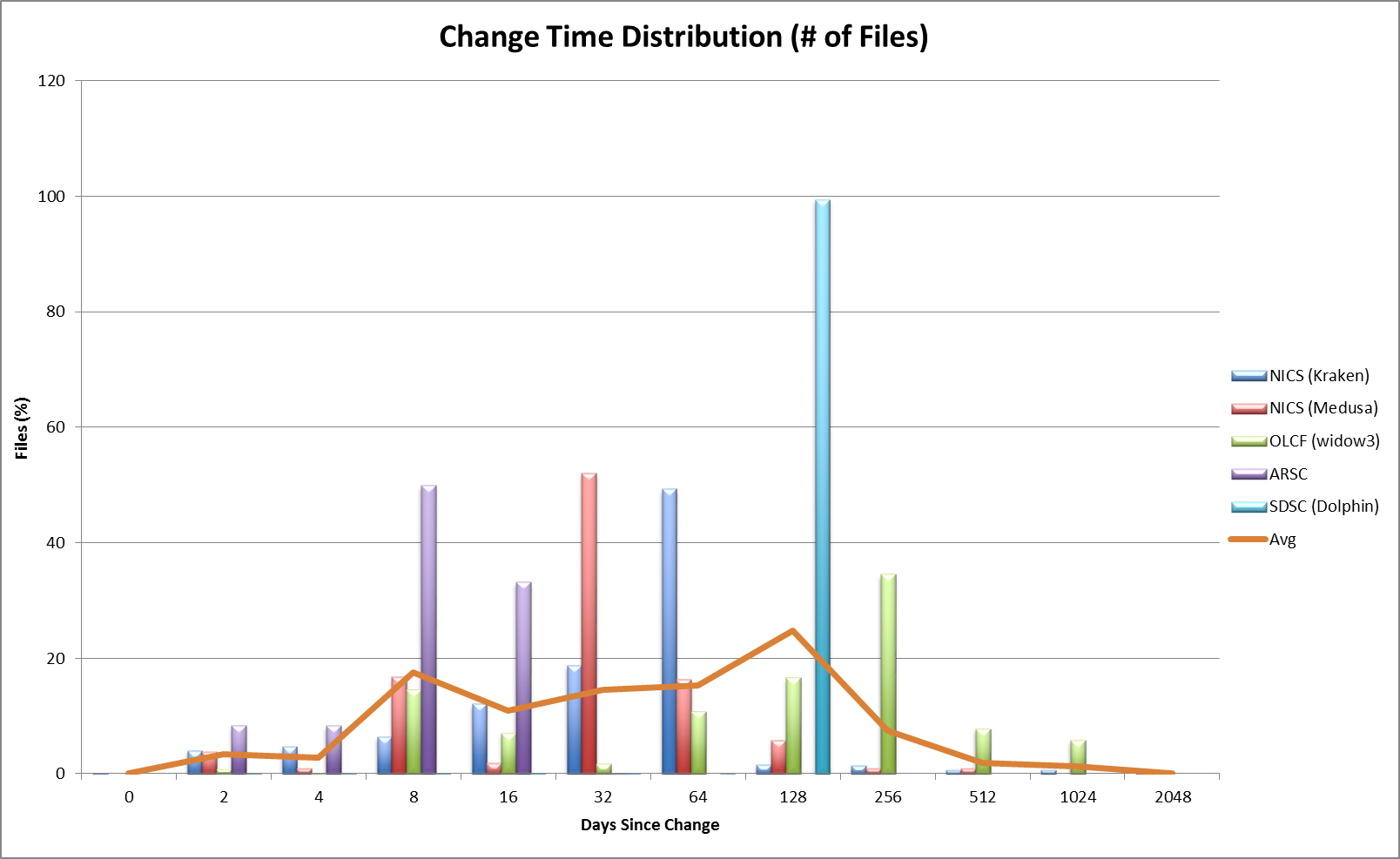 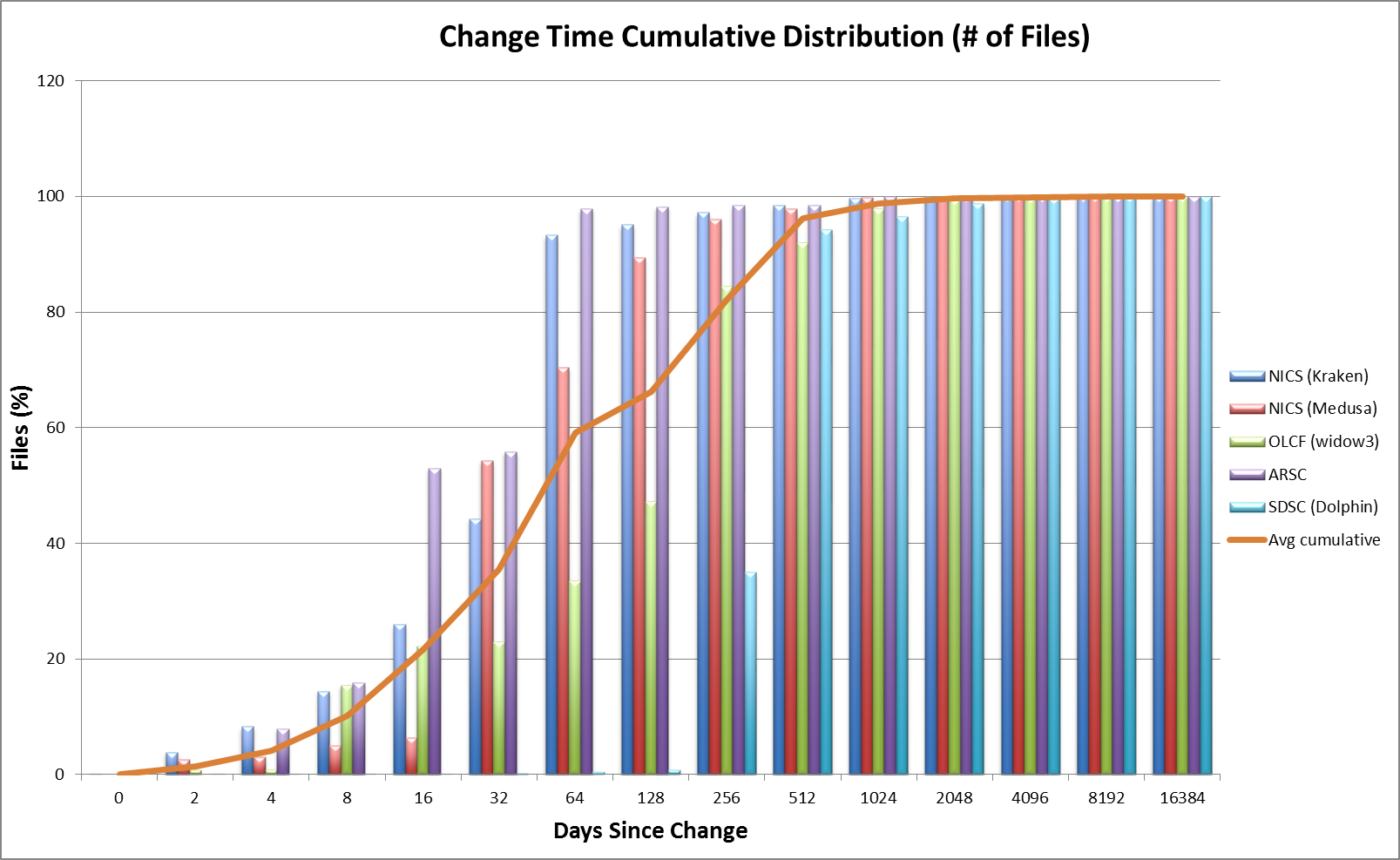 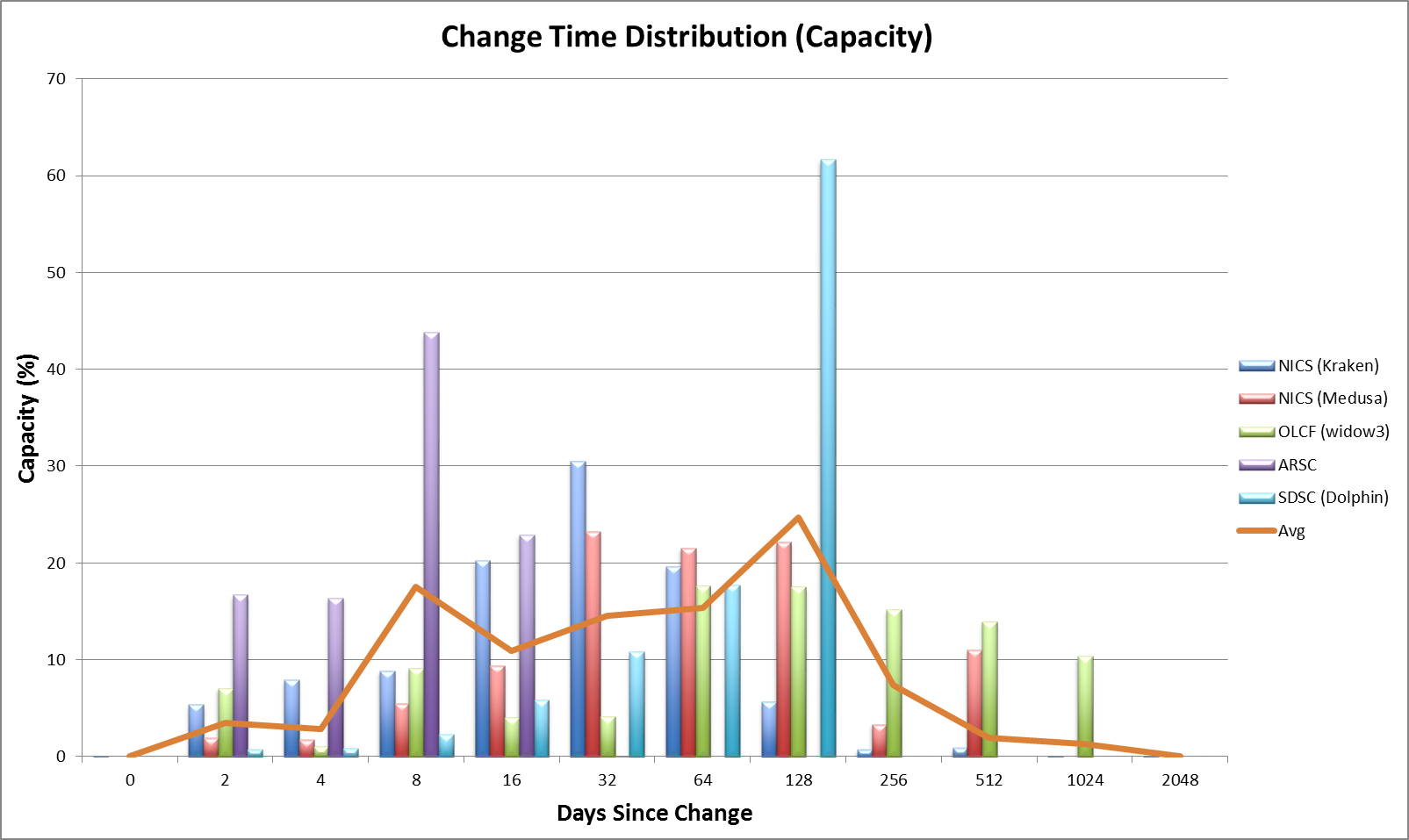 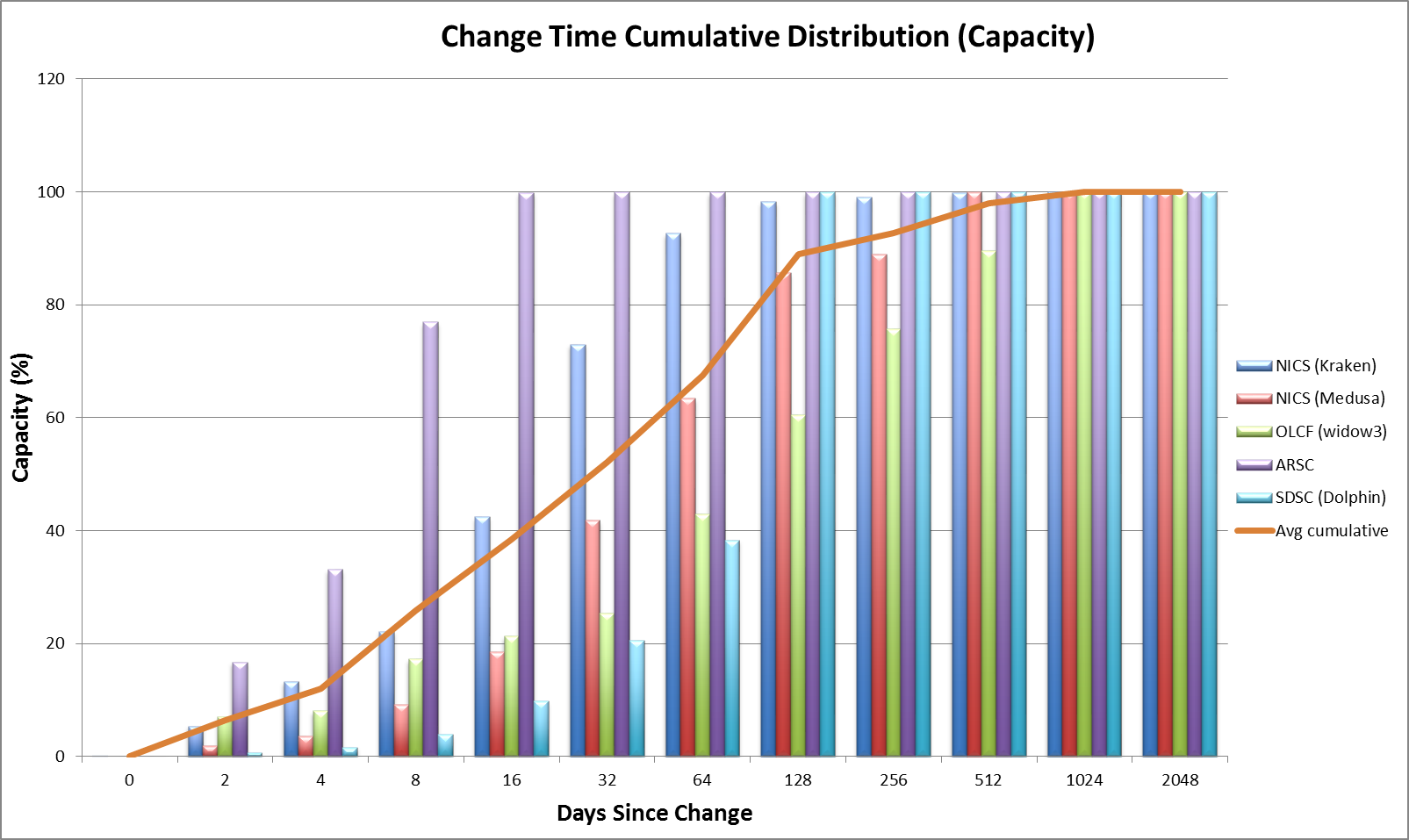 Modification Time Distribution
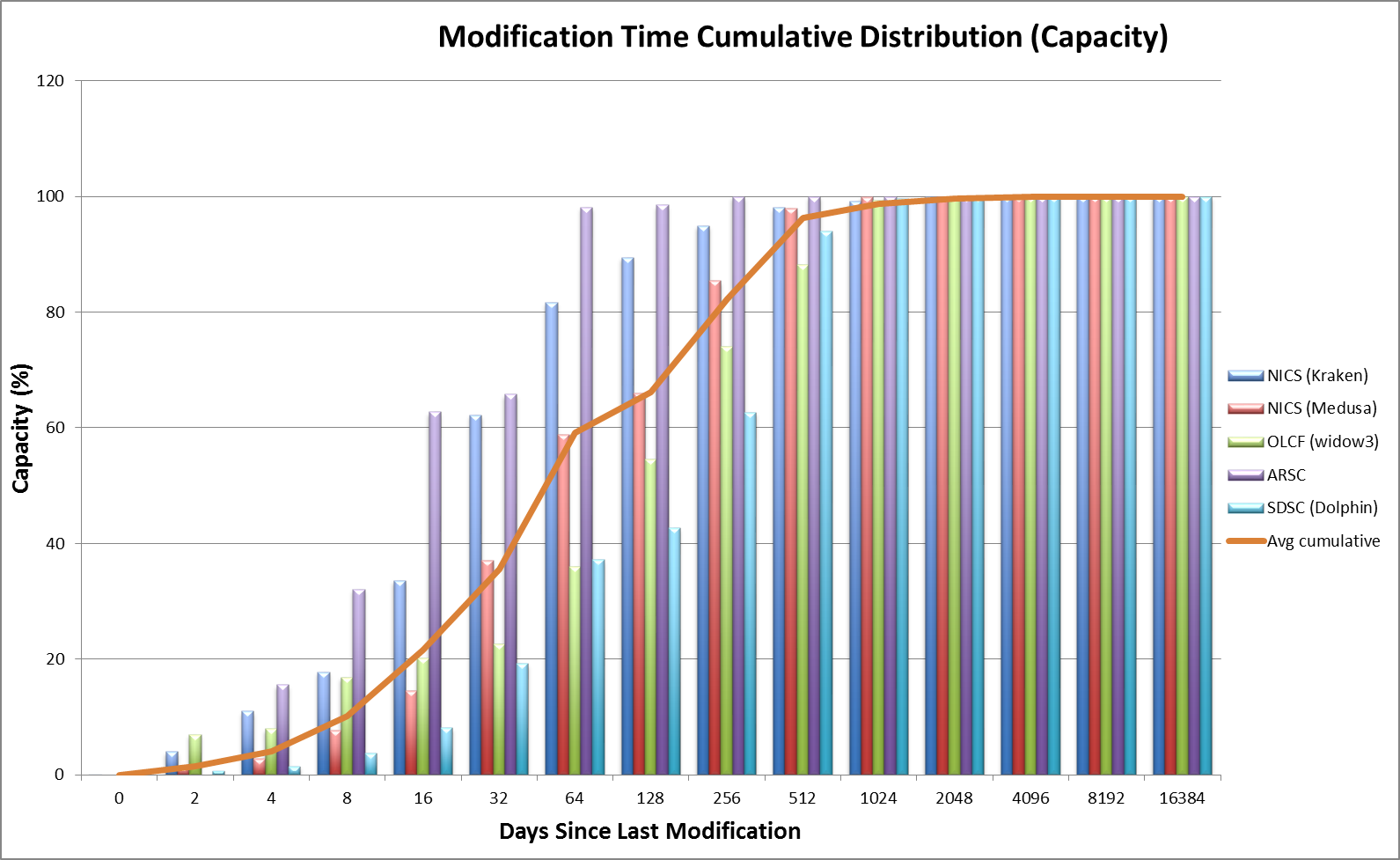 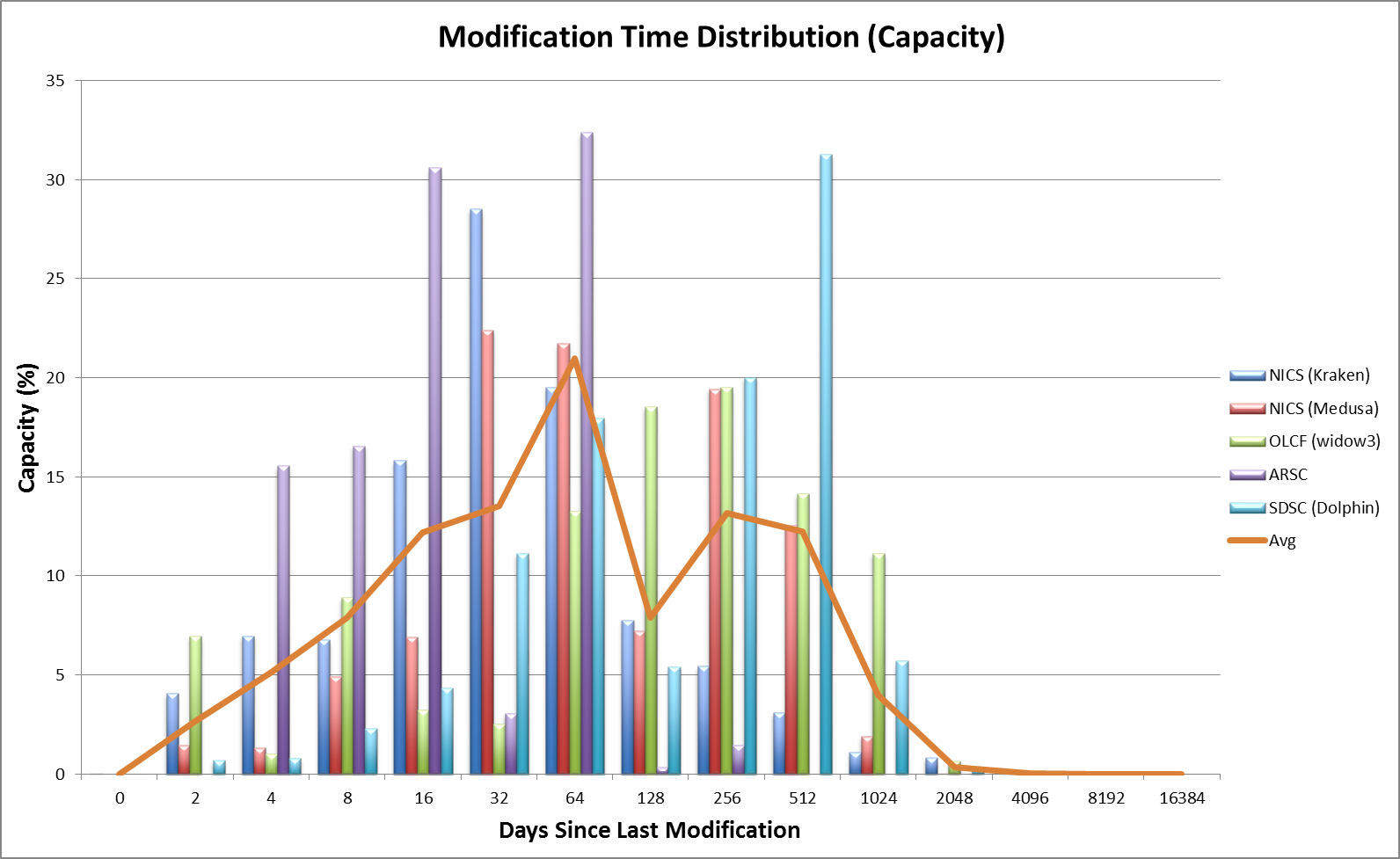 Access Time Distribution
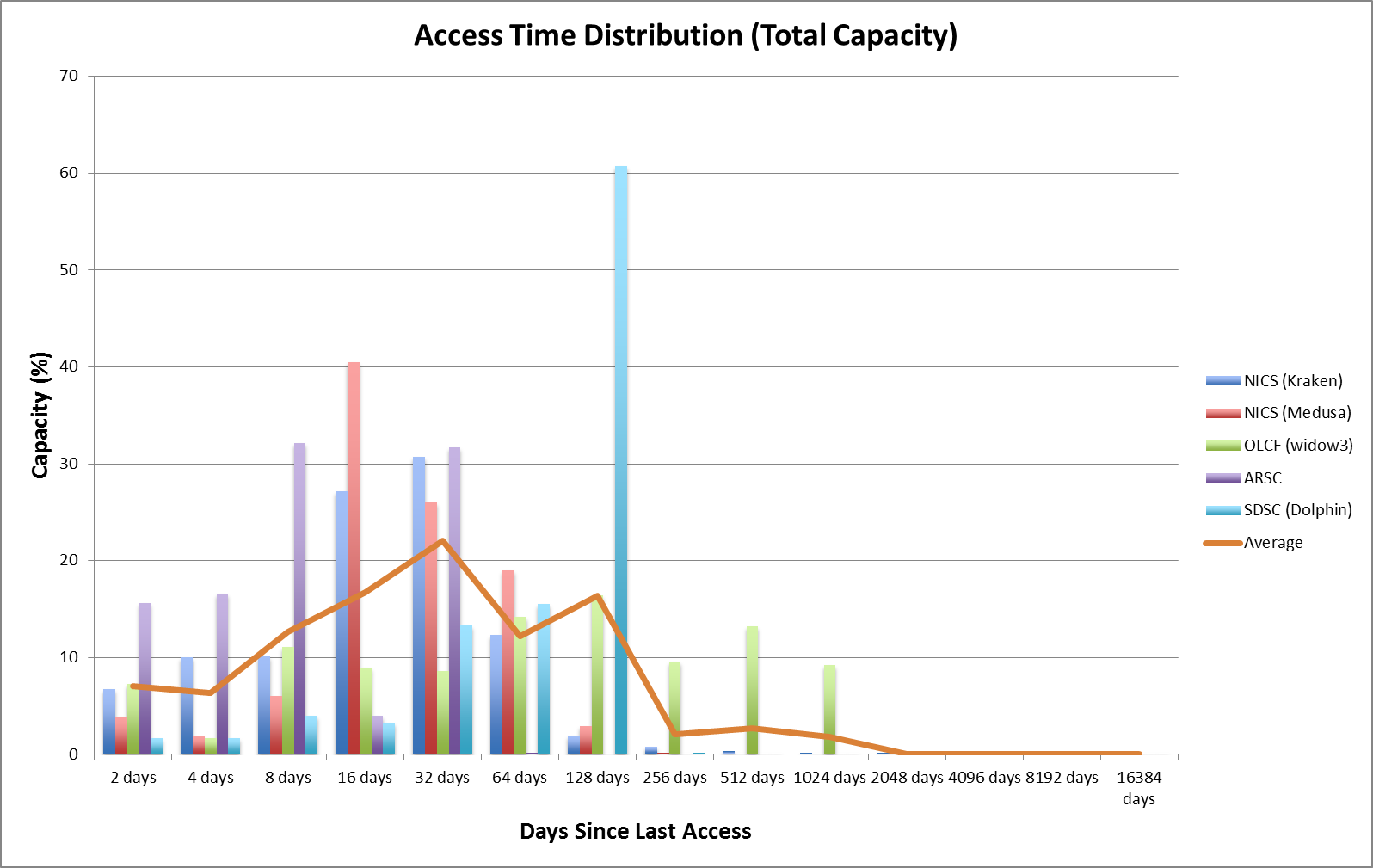 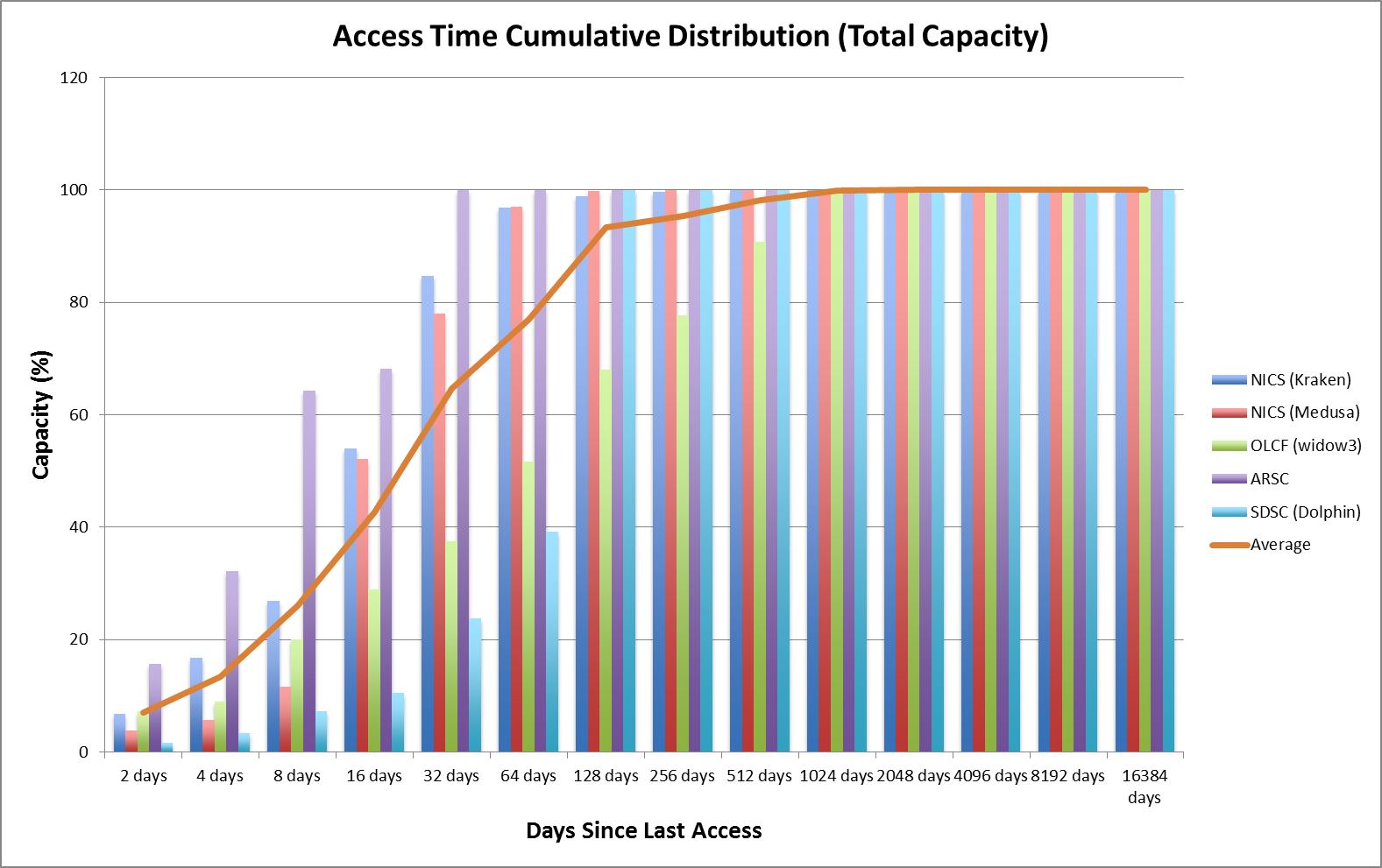